Phòng Giáo dục & Đào tạo Đại Lộc
Trường Tiểu học Đoàn Trị
MĨ THUẬT 1
BÀI 2: SÁNG TẠO TỪ NHỮNG CHẤM MÀU
Giáo viên: TRẦN THỊ MẬN
KHỞI ĐỘNG
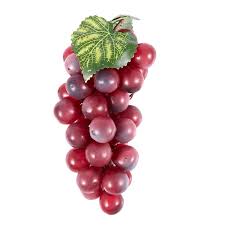 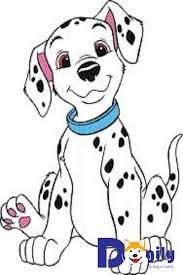 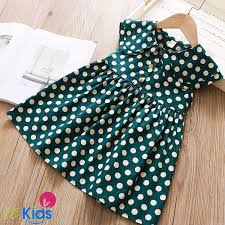 Các hình ảnh có điểm gì giống nhau?
Thứ ba ngày 13 tháng 9 năm 2021MĨ THUẬT 1
Bài 2: SÁNG TẠO TỪ NHỮNG CHẤM MÀU
1. Quan sát:
      a) Mĩ thuật tạo hình
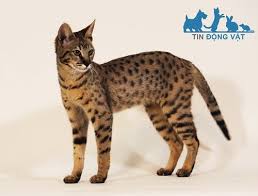 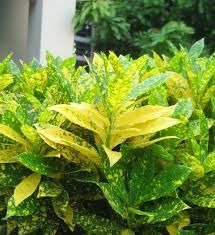 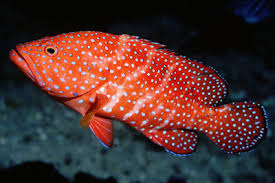 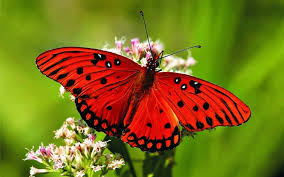 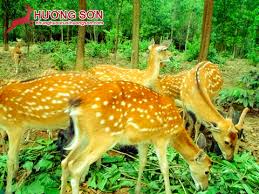 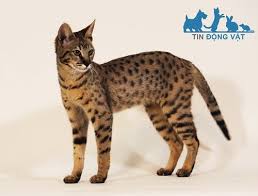 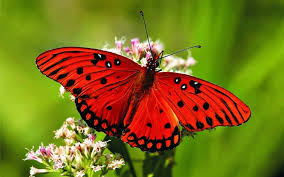 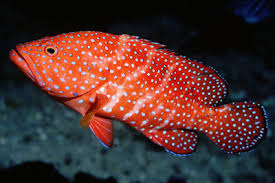 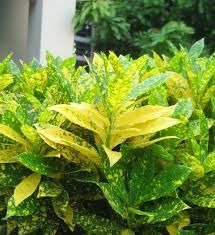 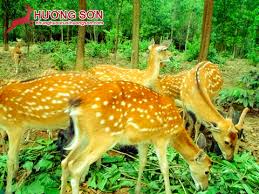 Kể một số hình ảnh có xuất hiện các chấm mà em biết?
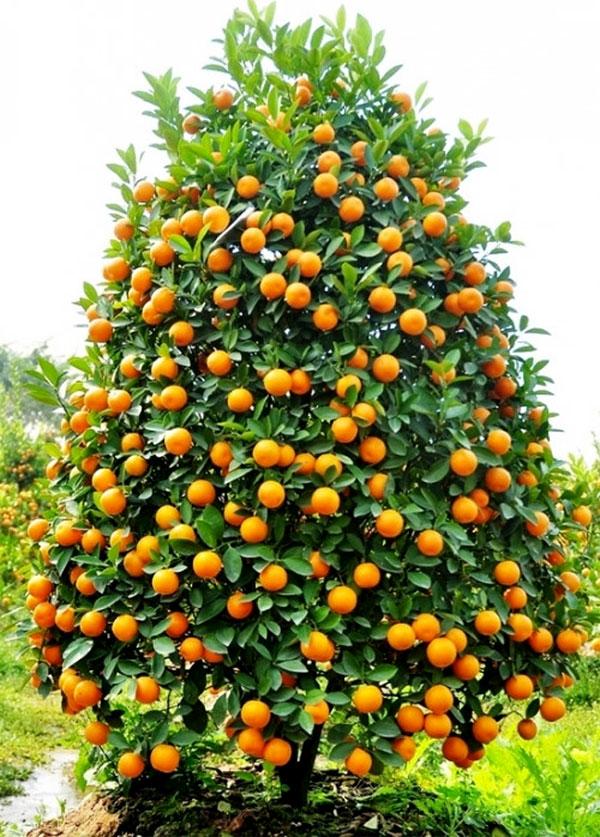 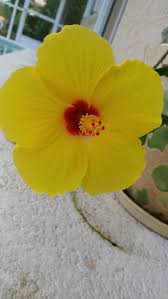 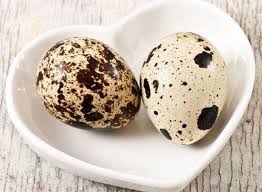 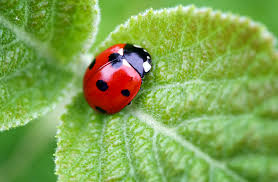 Chấm xuất hiện nhiều trong cuộc sống và có nhiều hình dạng và màu sắc khác nhau.
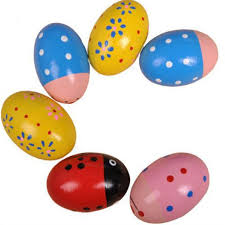 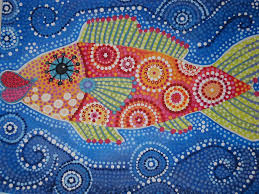 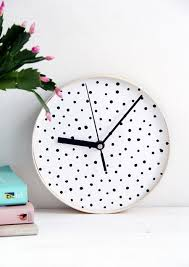 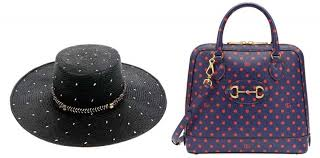 Trên các sản phẩm mĩ thuật chấm cũng được sử dụng để trang trí rất đa dạng.